Year 3 Home School Provision Day 52
The following slides will be split into 3 separate activities. Each slide will be daily activities for you and your child to do at home. Due to a partial reopening of NJS, Miss Watson is undertaking the alternative provision for Year 3. Please email – chloe.watson@taw.org.uk if you need to contact her or would like to share a piece of home learning for the website. Thank you for your continuing support.
Useful websites for Home learning
Year 2 and 3 free resources for parents for Home Learning: https://www.twinkl.co.uk/resources/parents/wellbeing-parents/school-closures-category-free-resources-parents

 Classroom Secrets free resources – laptop or PC needed
https://classroomsecrets.co.uk/free-home-learning-packs/

BBC Bitesize - https://www.bbc.co.uk/bitesize/levels/zbr9wmn

Pobble365 – website with inspiring pictures for Storywriting or Art https://www.pobble365.com/

White Rose Maths – Home Learning activities – great for home learning as we use these ideas in school. https://whiterosemaths.com/homelearning/
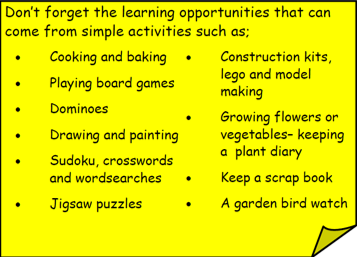 Children also have logins in their homelink books for Shropshire Schools Library Service e-Library – books can be borrowed fro up to 3 weeks at a time. https://shropshiresls.wheelers.co/
Daily Provision Pack – Day 52
Maths:
Objective: To be able to describe movement and turns.
English:
Objective: To create a storyboard of the lighthouse story.



Watch the video again and make notes about what you think are the most important events. Turn these events into a storyboard. 

English continued on the following slide.
Geography:
Objective: To identify major cities on the UK map. 

Using the UK map on the following slides, identify the major cities and label them on your map. 

Have a go at drawing the UK OR do the activity verbally like a game with an adult. 

Please remember there is no need to print worksheets. 


Geography continued on the following slide.
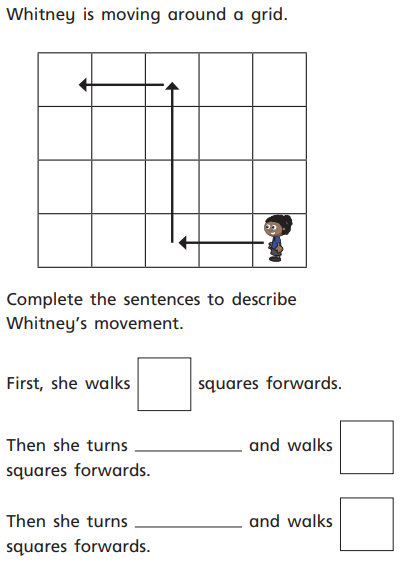 https://www.youtube.com/watch?time_continue=4&v=6HfBbSUORvo&feature=emb_logo
Maths continued on the following slide
Maths continued
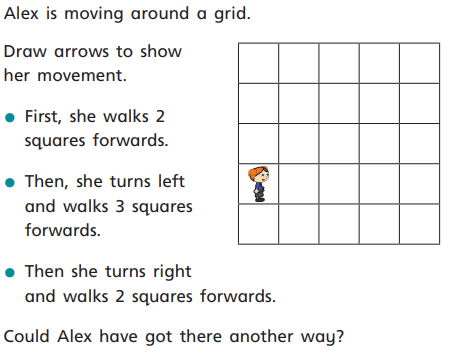 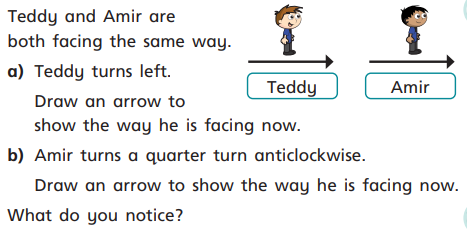 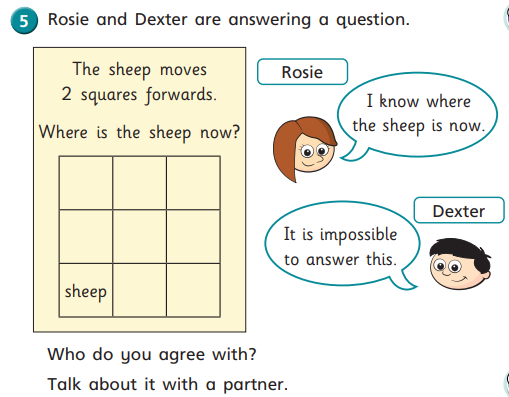 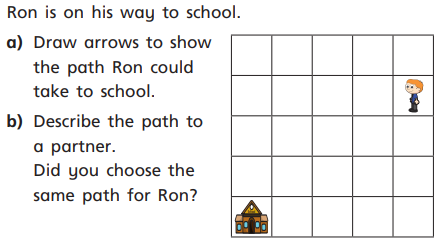 English continued
https://www.youtube.com/watch?time_continue=4&v=6HfBbSUORvo&feature=emb_logo

Watch the video again and make notes about what you think are the most important events. Turn these events into a storyboard. 

1 Star: To complete the storyboard writing a sentence for each event using a capital letter and a full stop. 
2 Star: To complete the storyboard writing a sentence for each event using a capital letter and a full stop. Also use an expanded noun phrase (adjective, adjective noun eg. Tall, dark lighthouse)
3 Star: To complete the storyboard writing a sentence for each event using a capital letter and a full stop. Also use a comma in your sentence to add detail.
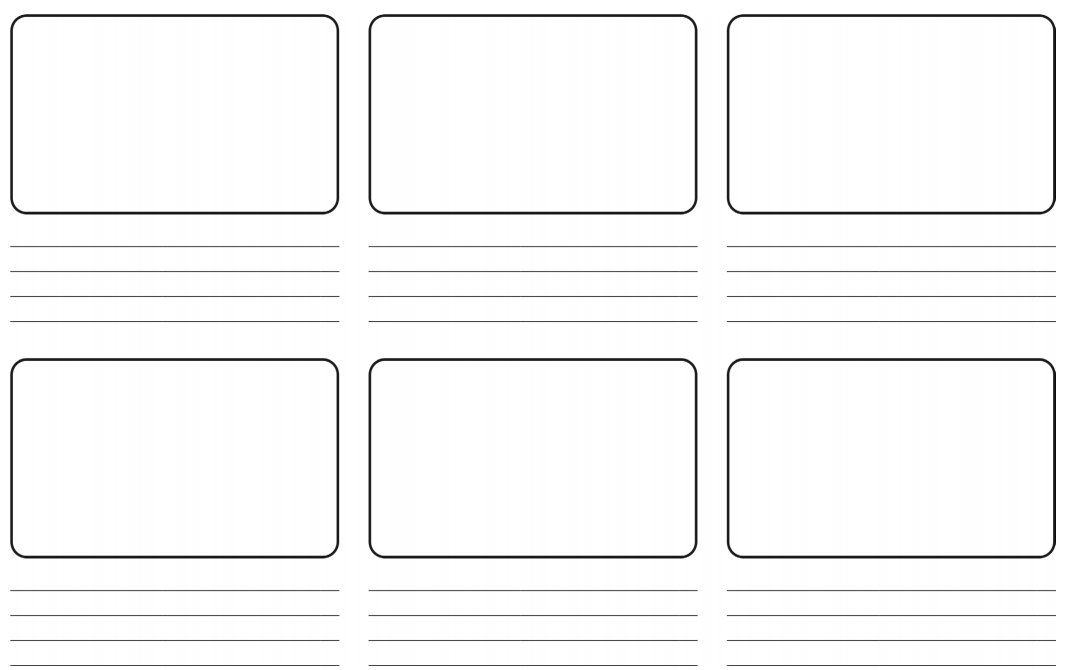 Geography continued
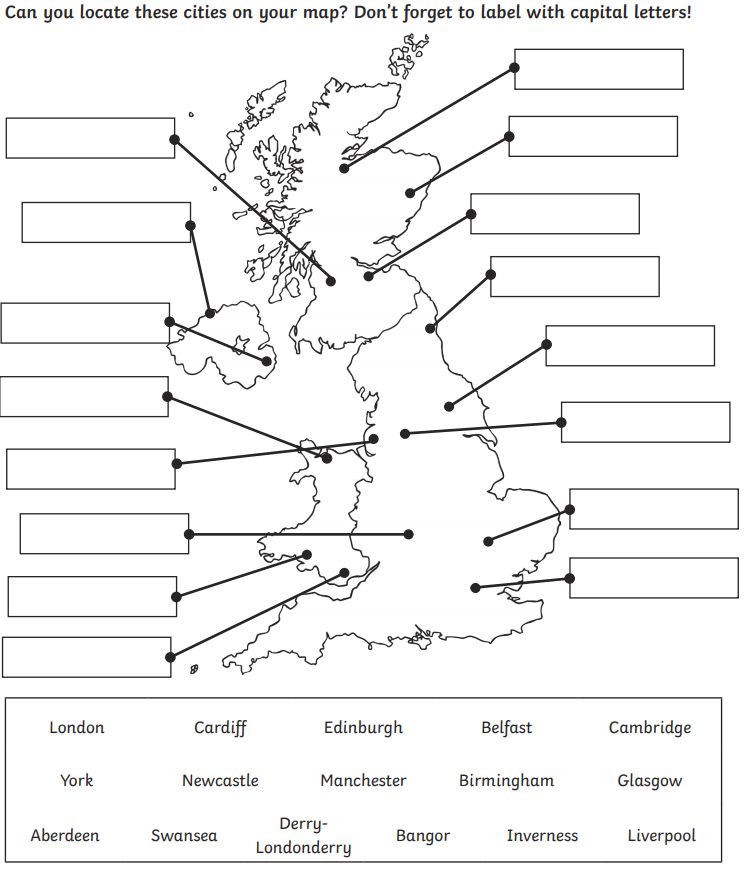 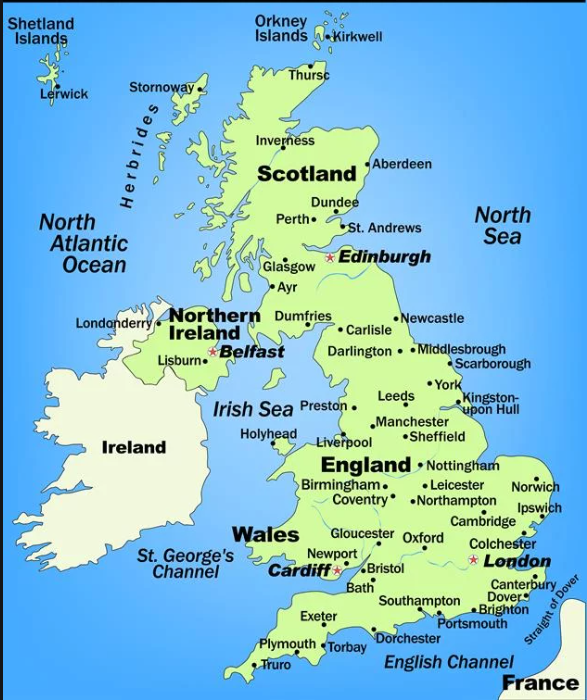 Answers on following slide.
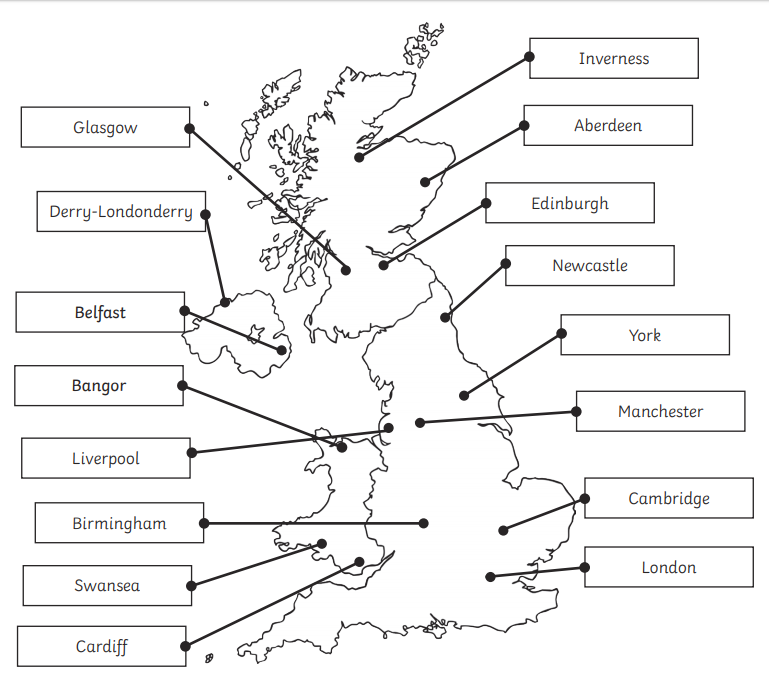